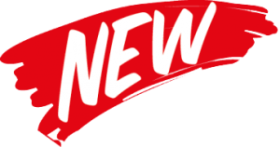 Ampliamento offerta formativa
per l’anno scolastico 2024-25
Offerta percorsi diurni:


IeFP- Tecnico dei servizi di animazione turistico-sportiva e del tempo libero – IP Parma di Saronno
Trasporti e logistica, articolazione logistica – ITIS Riva di Saronno
Operatore informatico  - ISIS Facchinetti Castellanza
IeFP - Operatore meccanico - Lavorazioni meccanica per asportazione e deformazione – ISIS Facchinetti Castellanza
IeFP -  Operatore del legno – Agenzia Formativa - Gallarate
IeFP - Operatore della ristorazione - Percorso Personalizzato – Agenzia Formativa  -Varese
IeFP - Operatore del benessere - Erogazione di trattamenti di acconciatura -  Percorso Personalizzato – Art School - Varese
1
Salone dei Mestieri e delle Professioni – roadshow Scuole secondarie di primo grado